루프식 AVI 시스템 Automatic Vehicle Identification
시스템 개요
시스템 특장점
제어부 사양
본 시스템은 각종 도로의 교통정보를 수집하는 장치로써 지점을 통과하는 차량의 차선 ,차량번호, 차량속도, 통과시간 등의 정보를 수집, 이를 센터로 전송, 센터에서는 각 지점의 교통정보를 취합, 비교/분석을 통하여 가공된 교통정보를 운전자에게 직접 제공할 수 있는 시스템입니다.
루프 검지기를 이용한 차량의 정확한 검지율 확보(우천, 폭설 등)
차량의 지점 속도 확인, 2개소 이상 구축시 구간속도를 확인
차량 검지 상태를 Real Time으로 Monitoring
원시교통정보 가공 TCP/IP 및 Serial 등의 다양한 통신방식으로 정보 전송
Stand-alone 방식 또는 Rack 장착방식 등 다양한 형태로 응용 가능
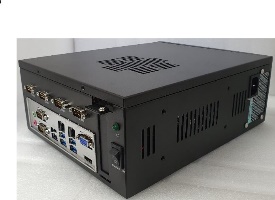 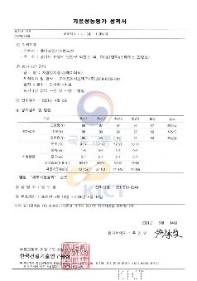 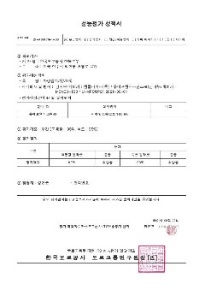 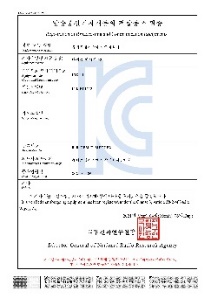 UFMSystems has been creating and
Leading the ITS technology
기타장비 사양
설치 구성도
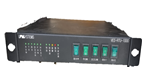 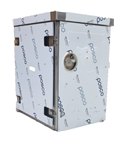 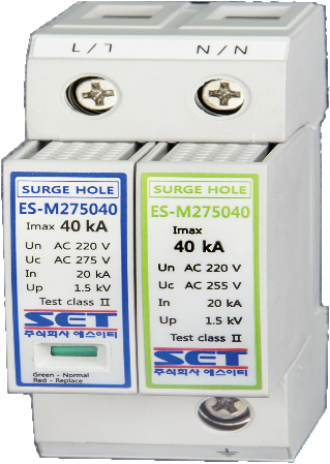 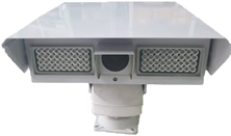 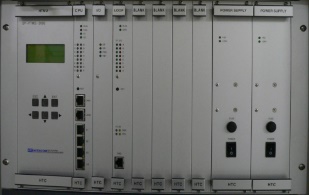 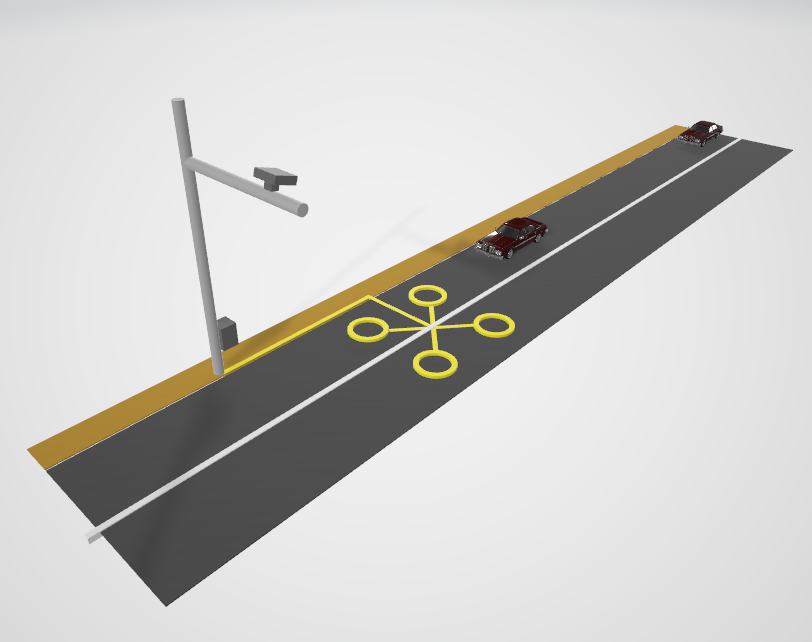 함체